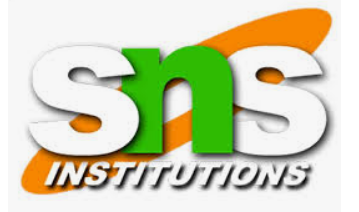 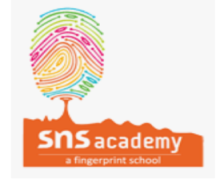 अ  -  अनार  - Pomegranate
अ
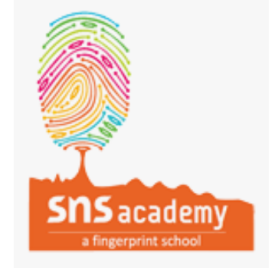 इ – इमली  Tamarind
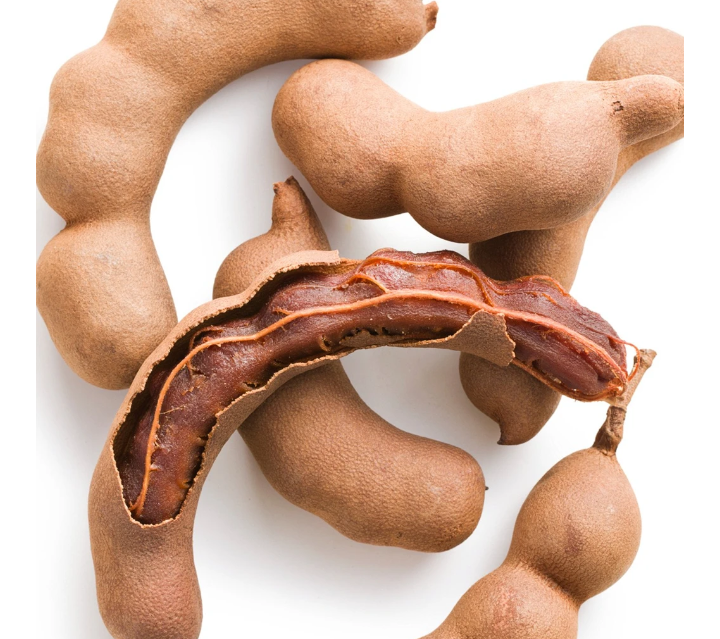 इ
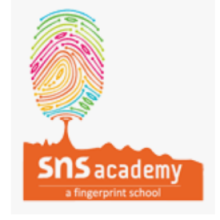 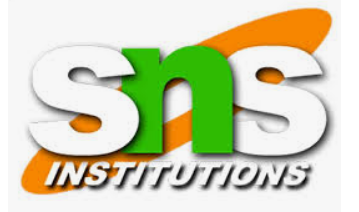 आ – आम  Mango
आ
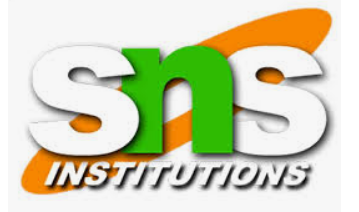 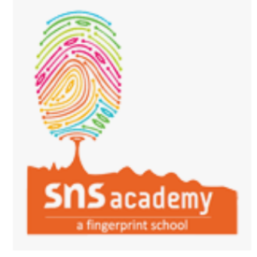 ई – ईख  Sugarcane
ई
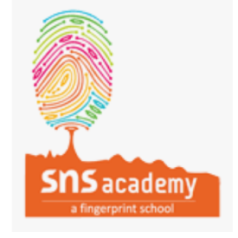 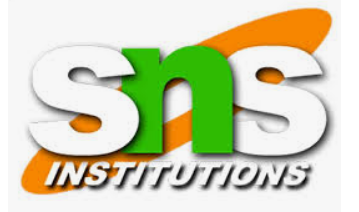 उ – उल्लू  Owl
उ
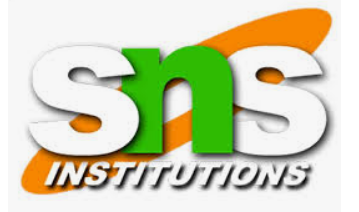 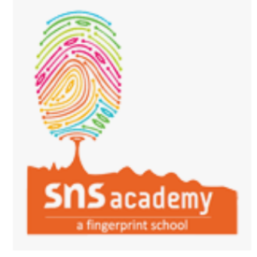 ऊ  -  ऊन Wool
ऊ
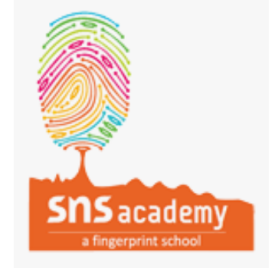 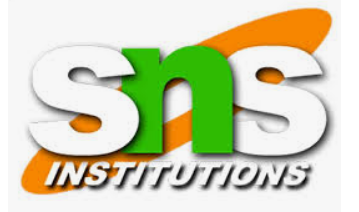 ऋ – ऋ      Saint
ऋ
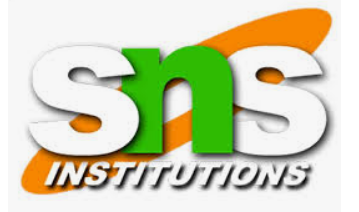 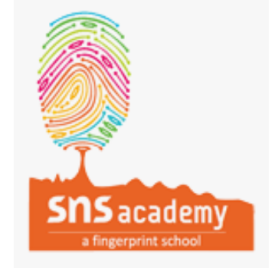 ए  -  एडी     Heel
ए
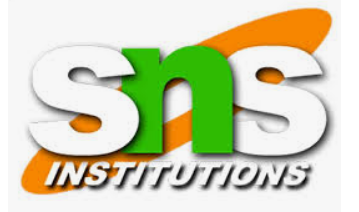 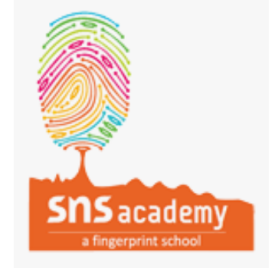 ऐ  -  ऐनक Spectacles
ऐ
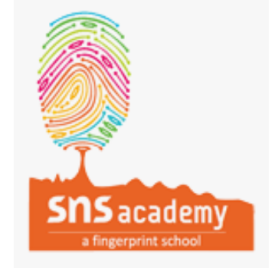 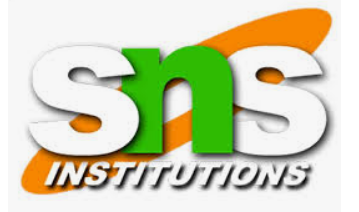 ओ  -  ओखली
ओ
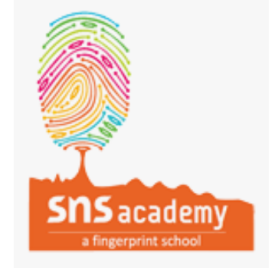 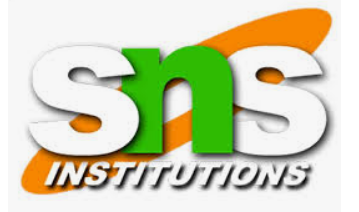 औ  -  औरत  Woman
औ
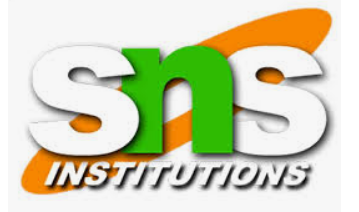 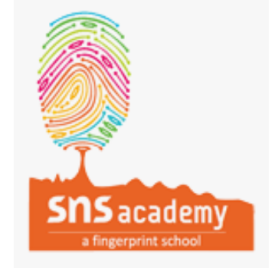 अं  -  अंगूर  Grapes
अं
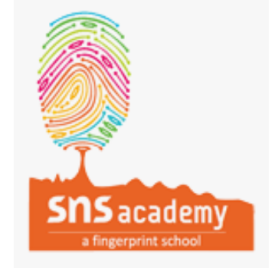 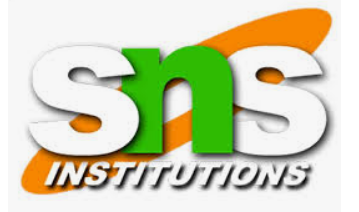 अः  -  अह:
अः